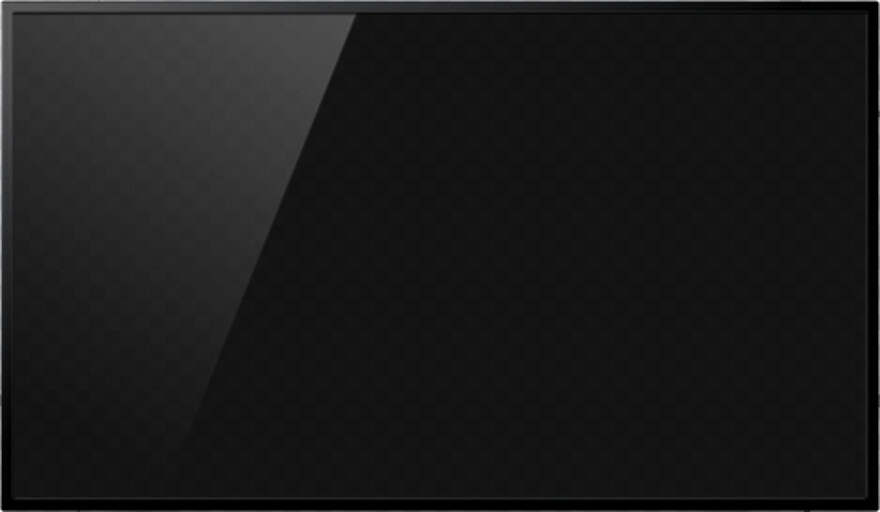 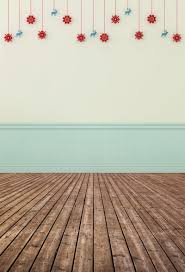 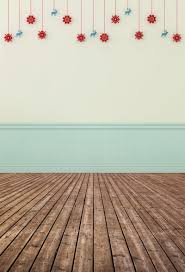 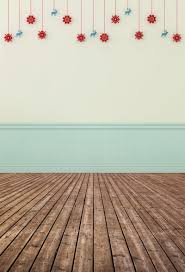 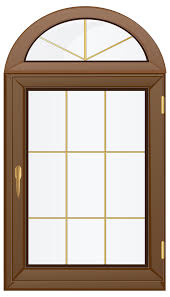 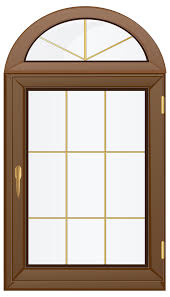 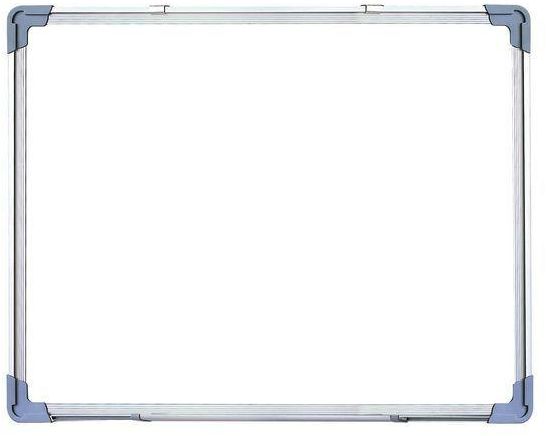 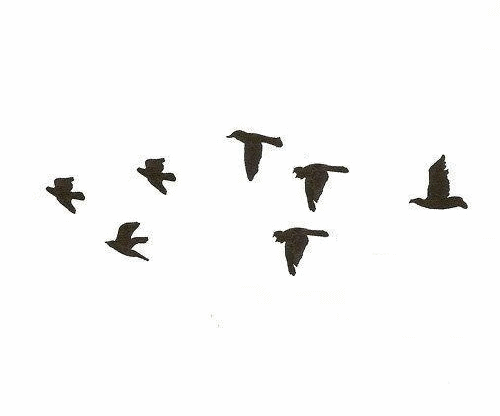 التاريخ   / ٧/ ١٤٤٢هـ
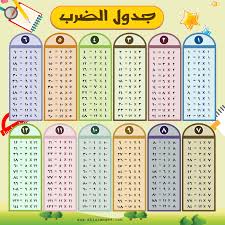 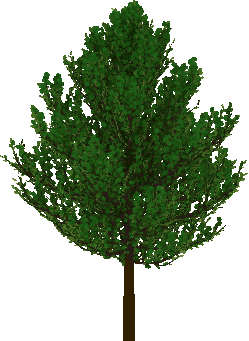 ٨-٢ 
حل المعادلات التربيعية بيانيا
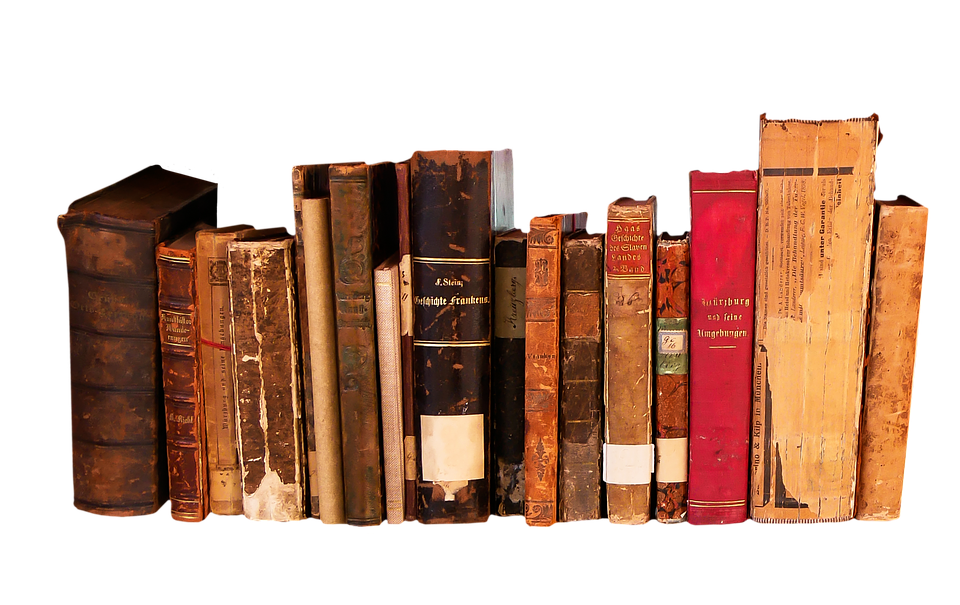 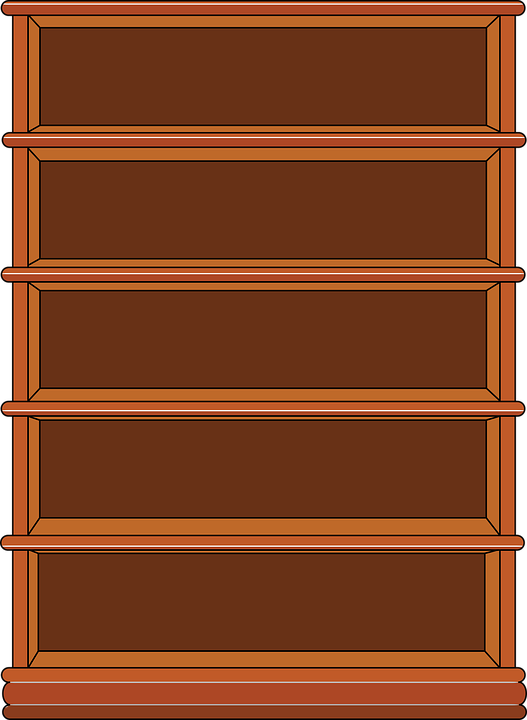 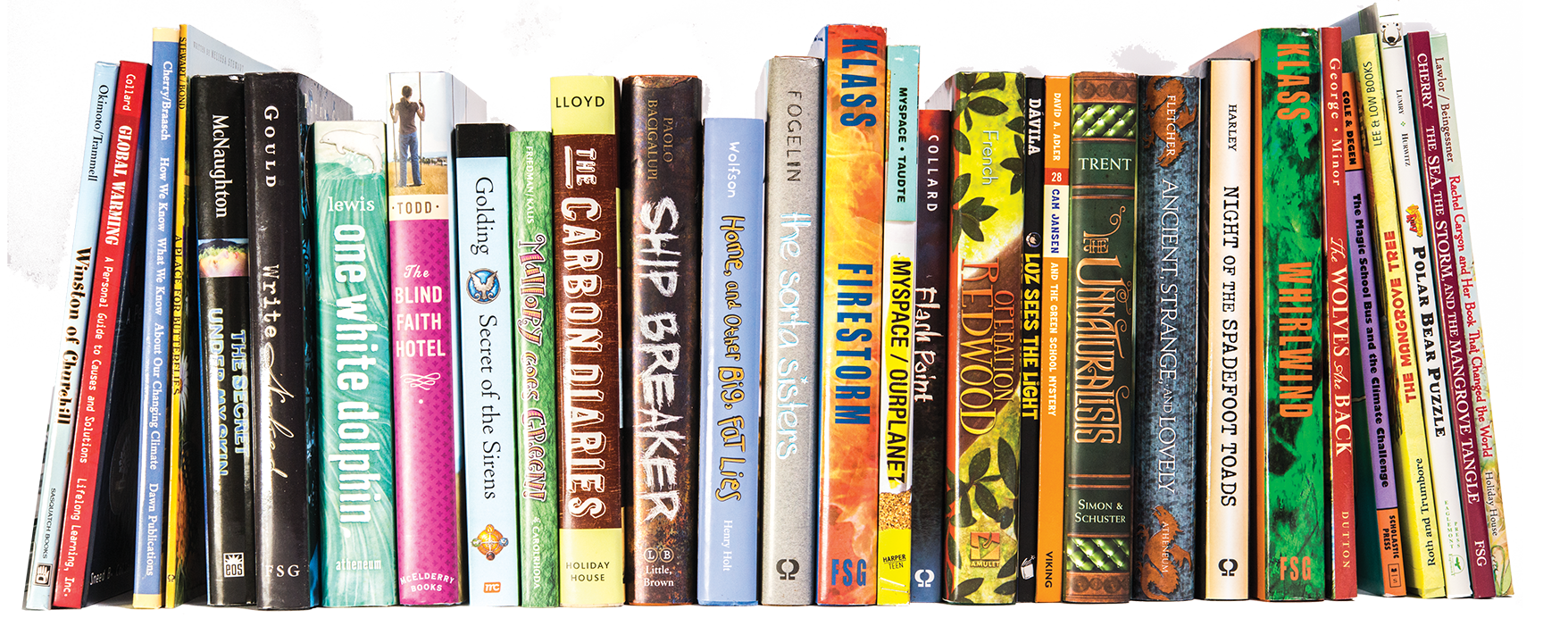 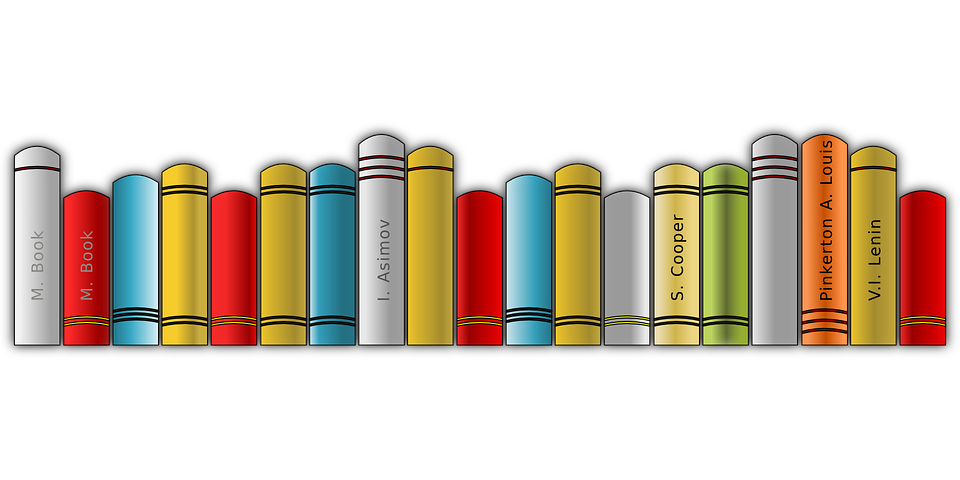 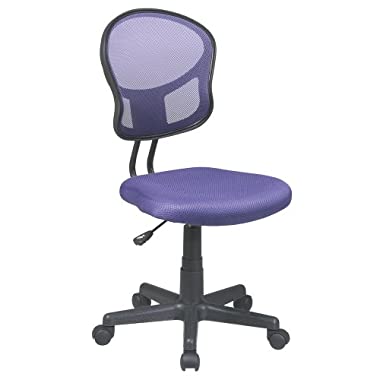 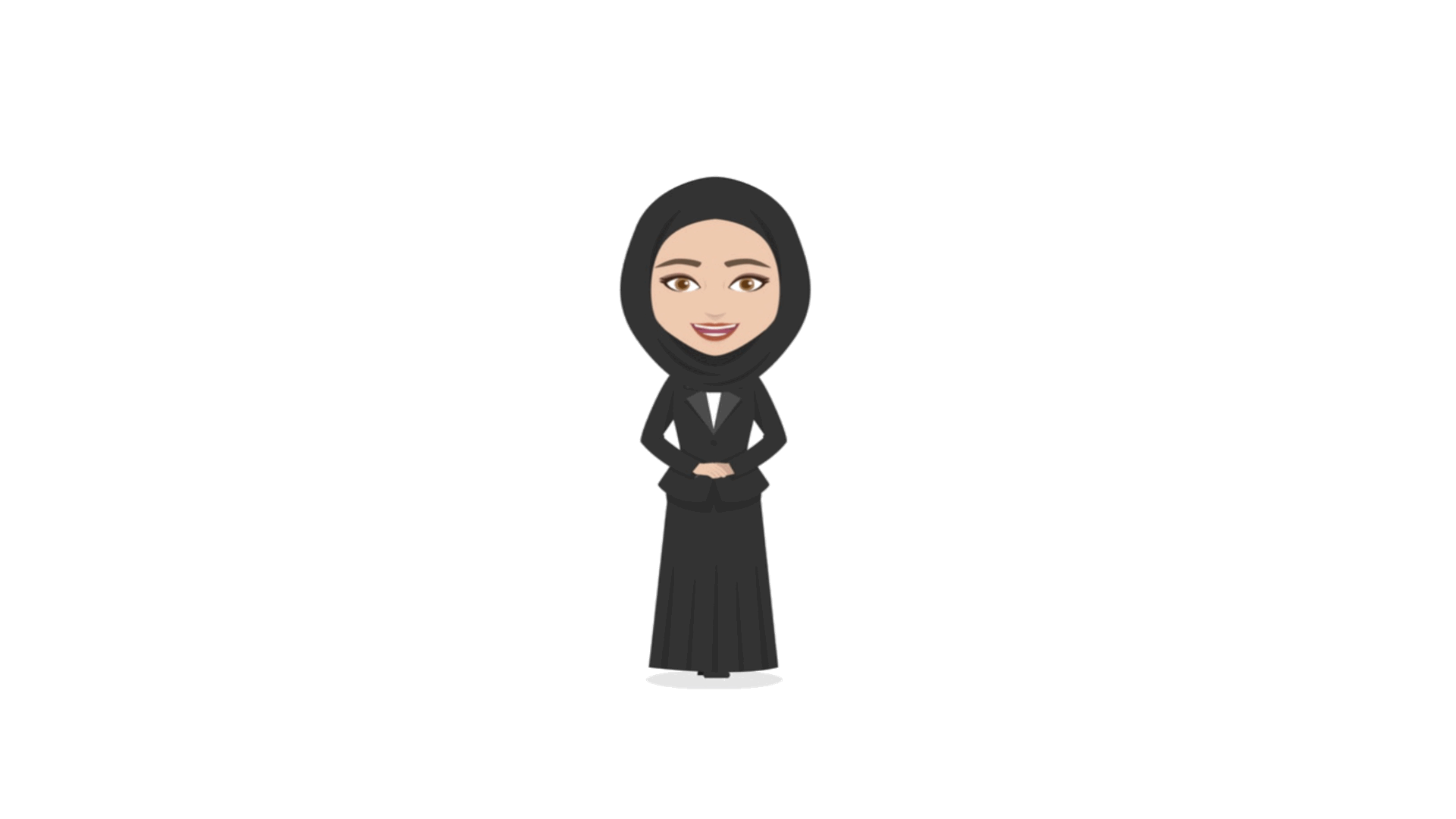 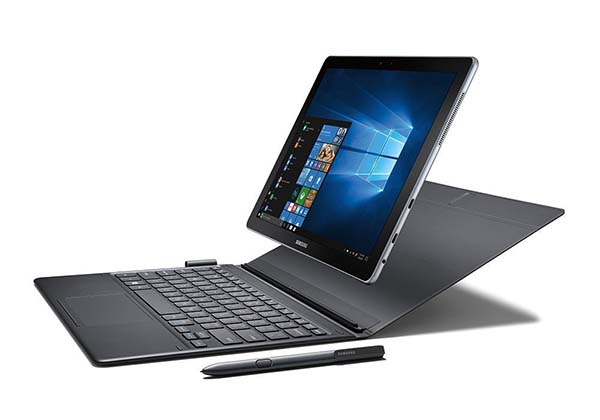 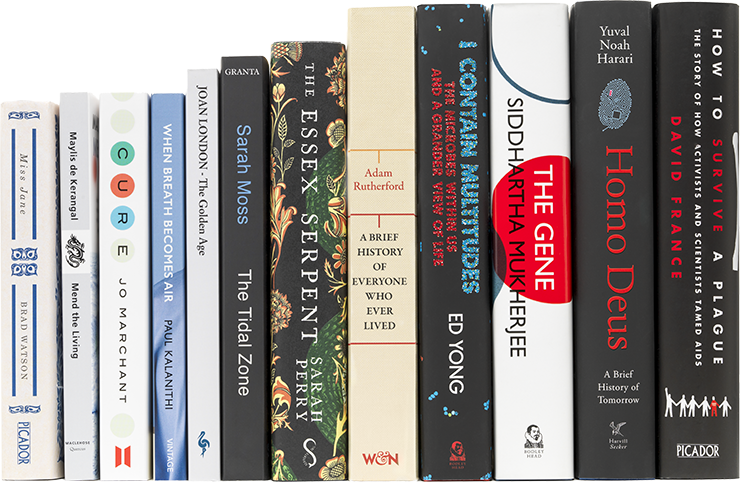 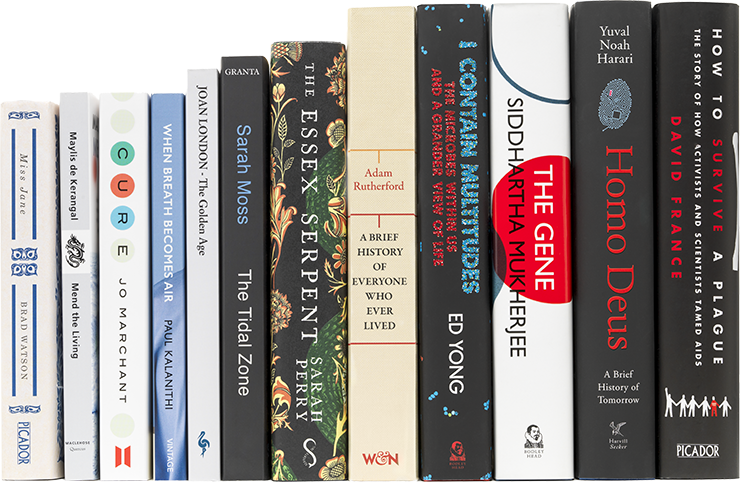 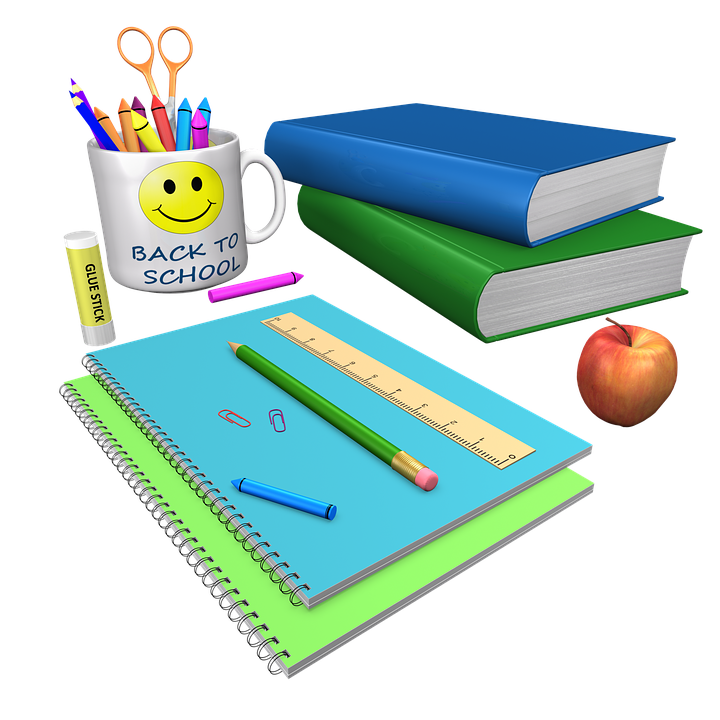 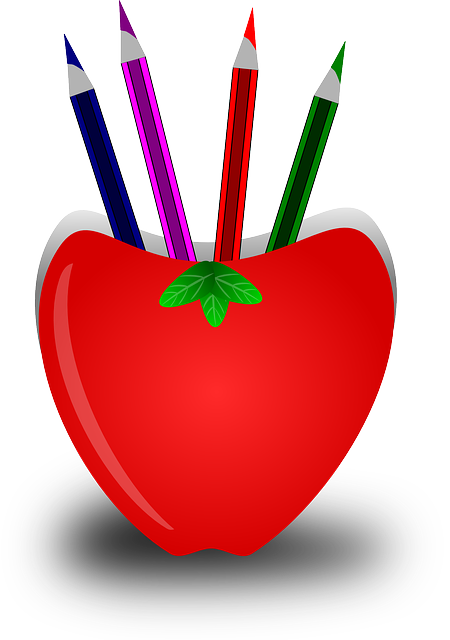 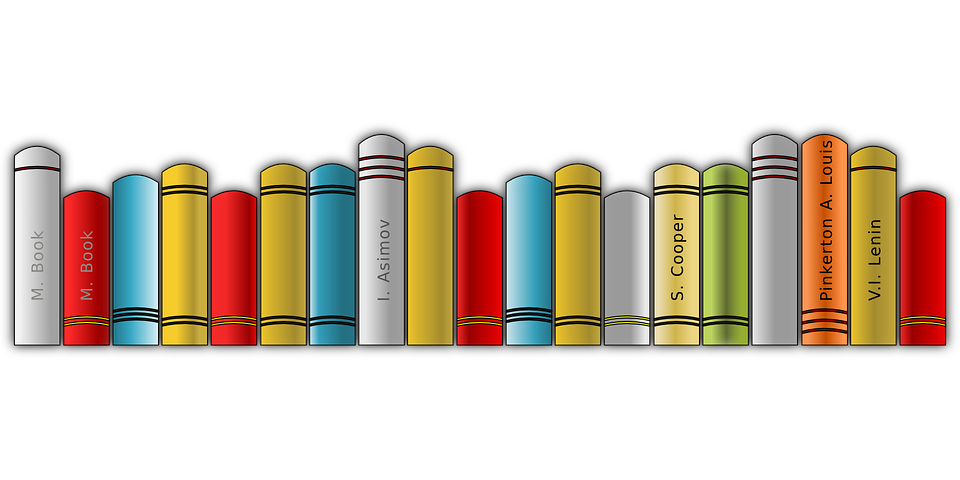 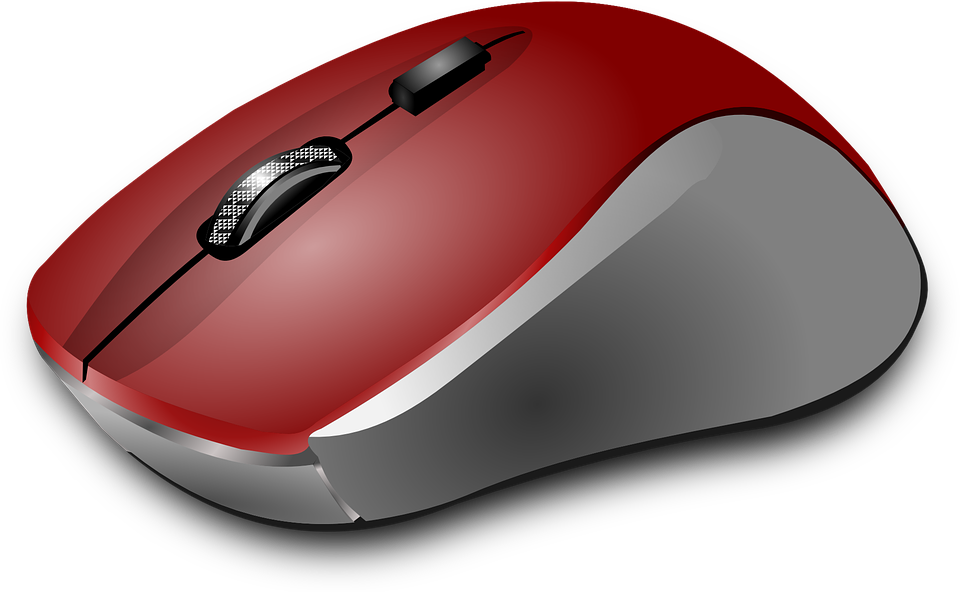 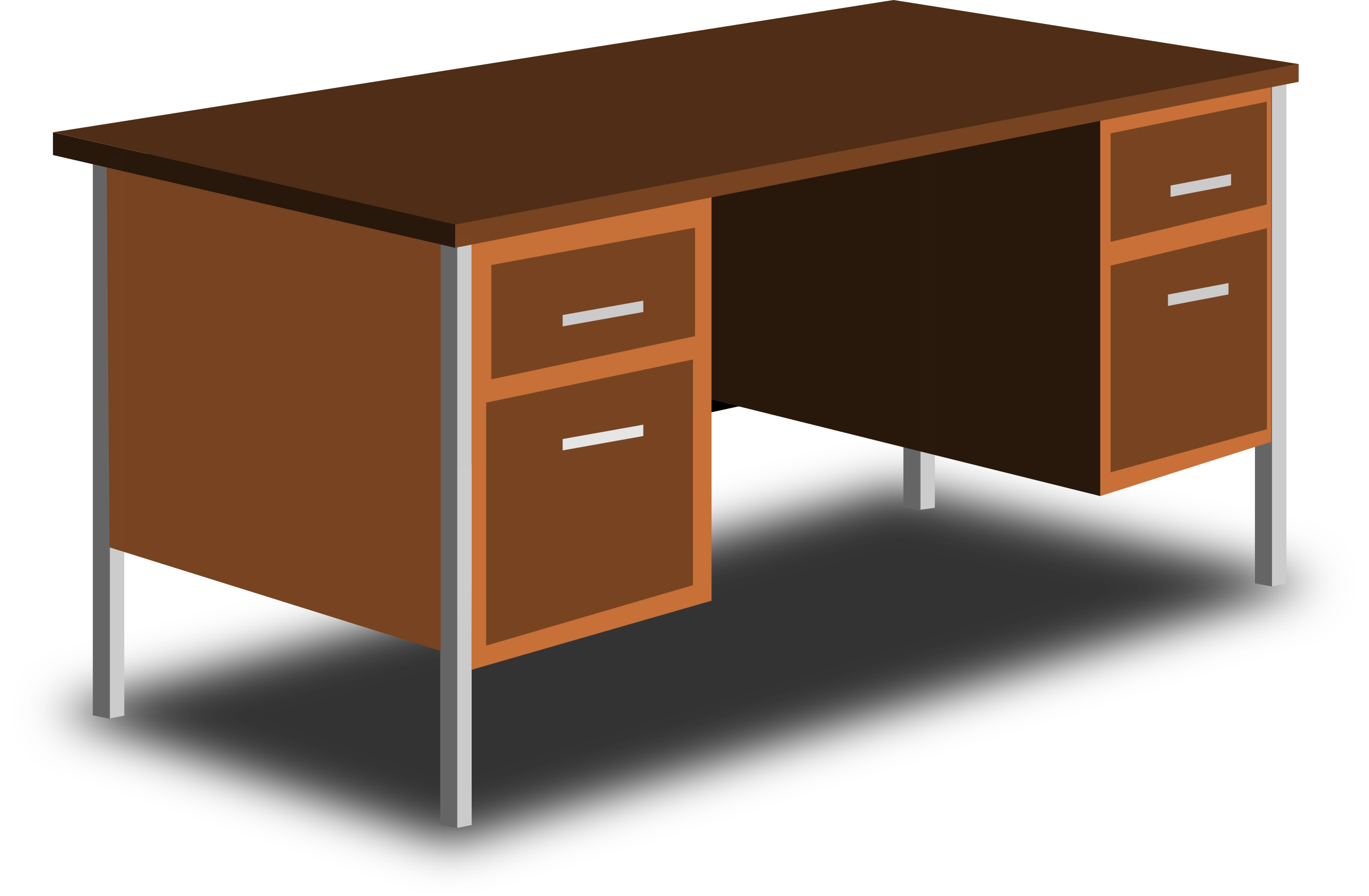 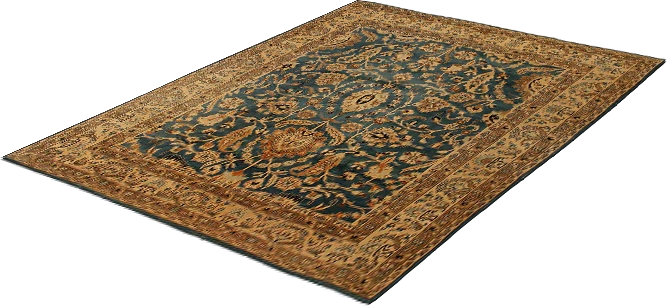 39
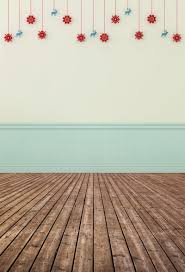 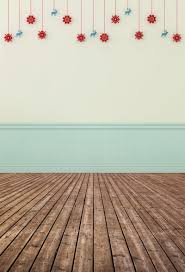 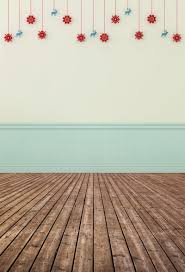 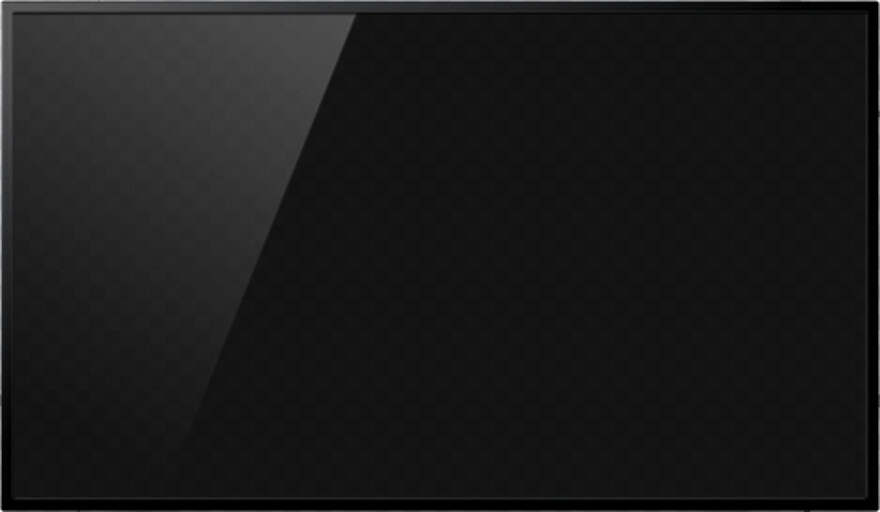 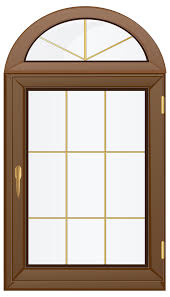 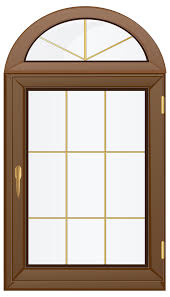 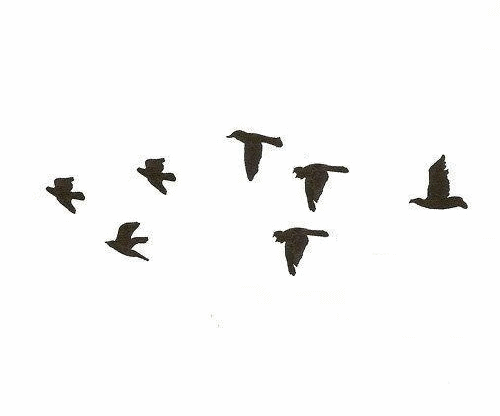 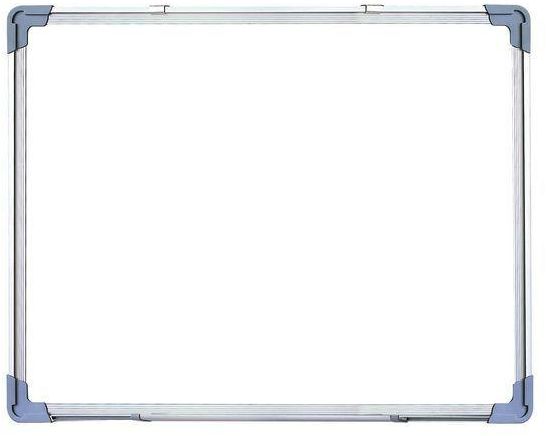 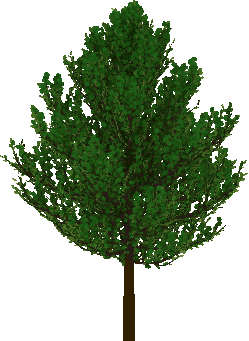 ٨-٢ حل المعادلات التربيعية بيانيا
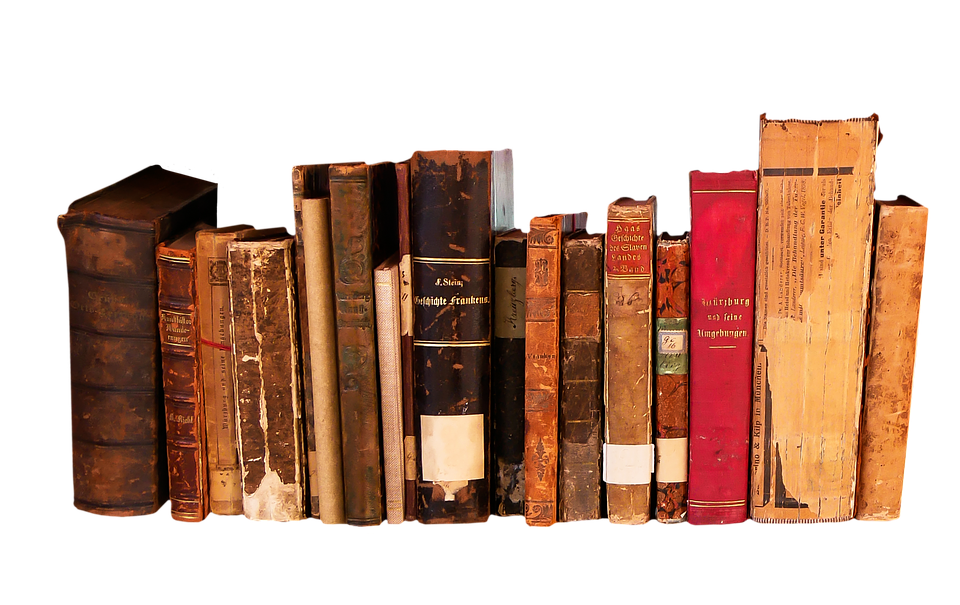 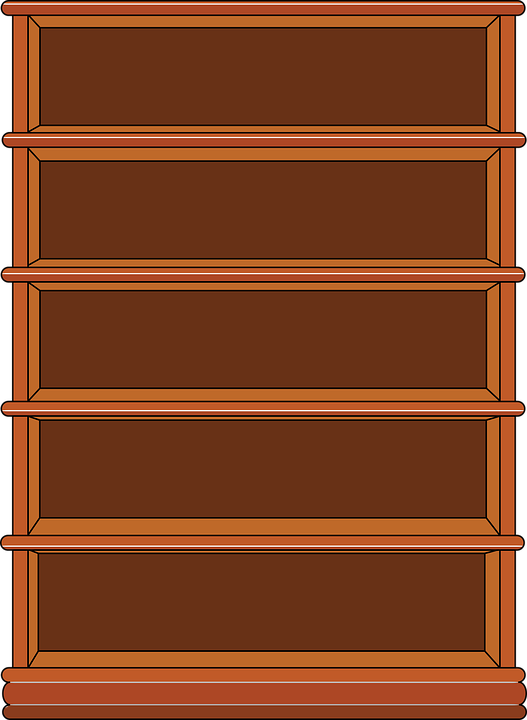 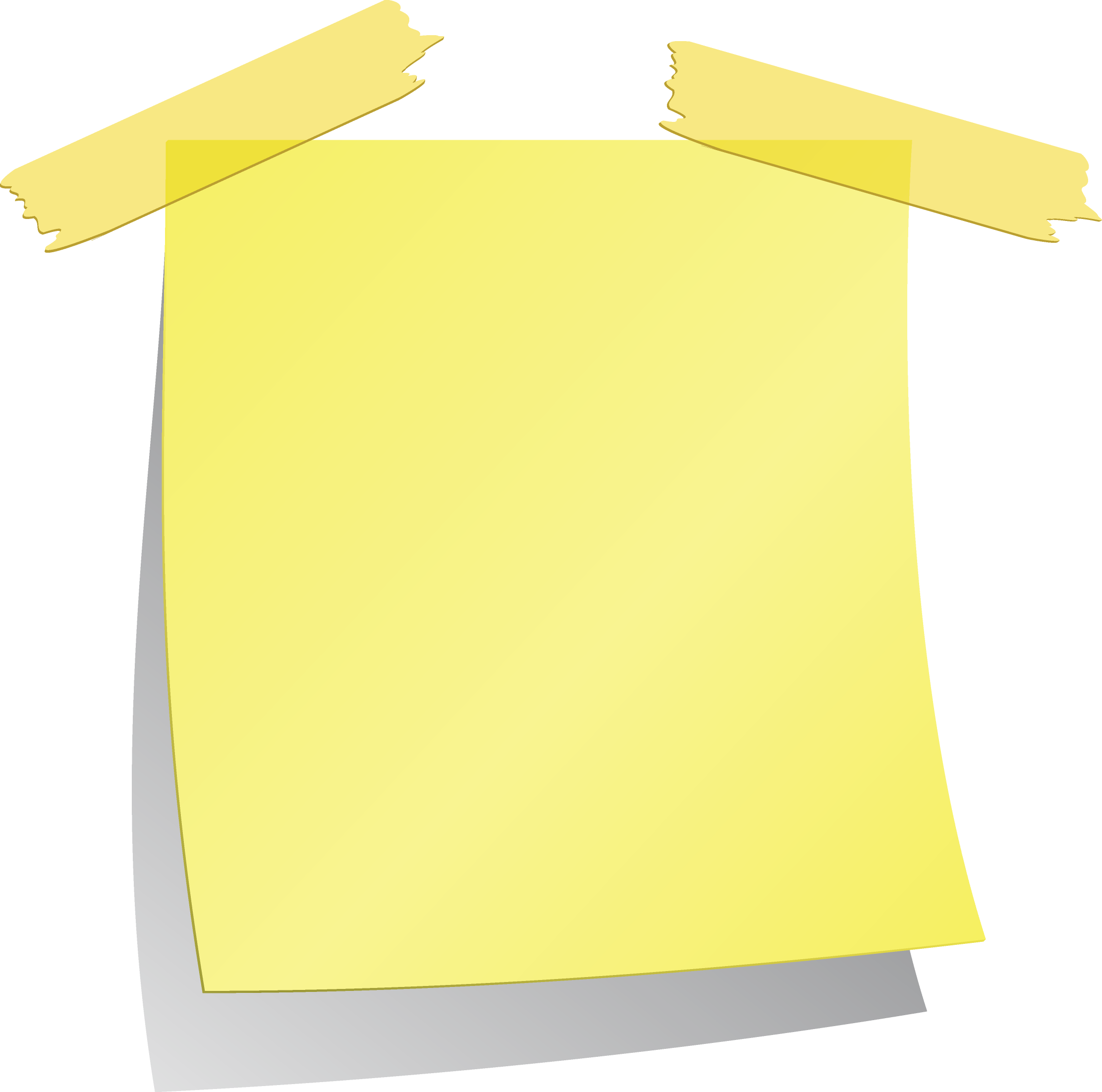 التاريخ   / / ١٤٤هـ

 رقم الصفحة : ١١٦
المفردات 
الجذور المكررة
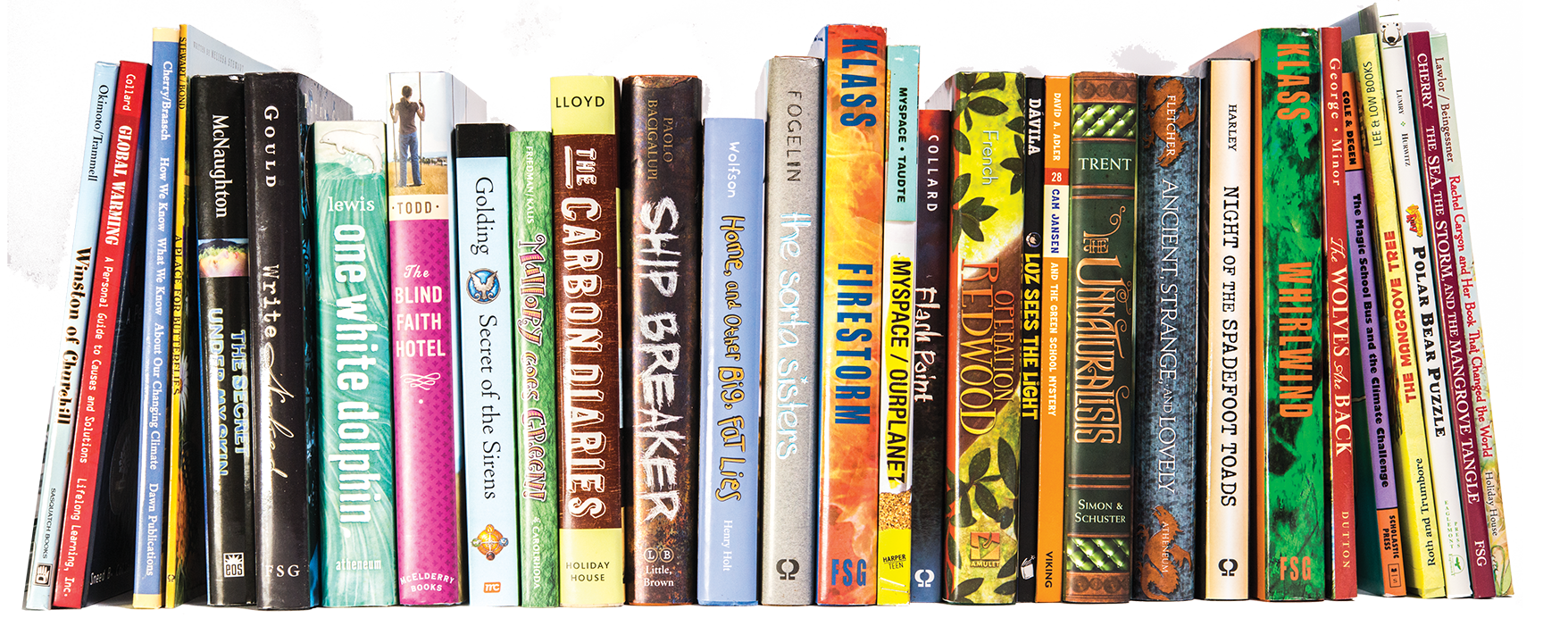 والان
فيما سبق
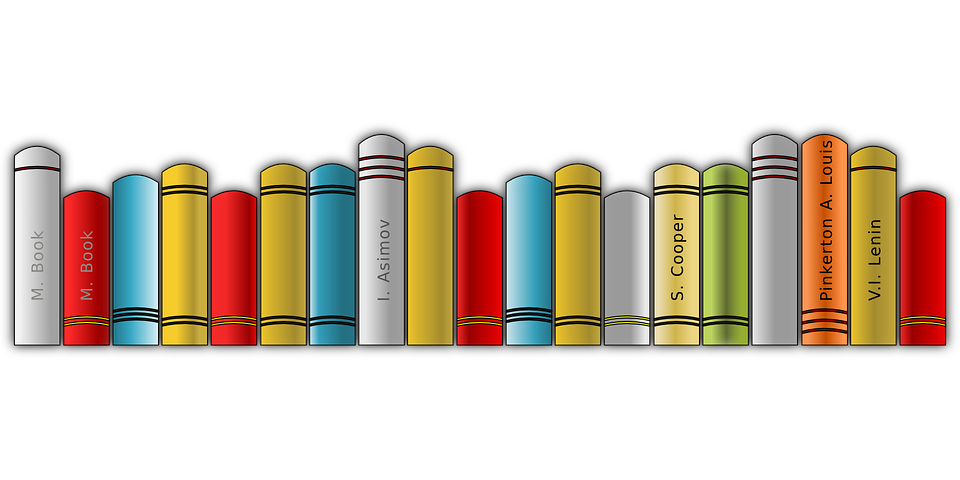 احلل المعادلات التربيعية بيانيا
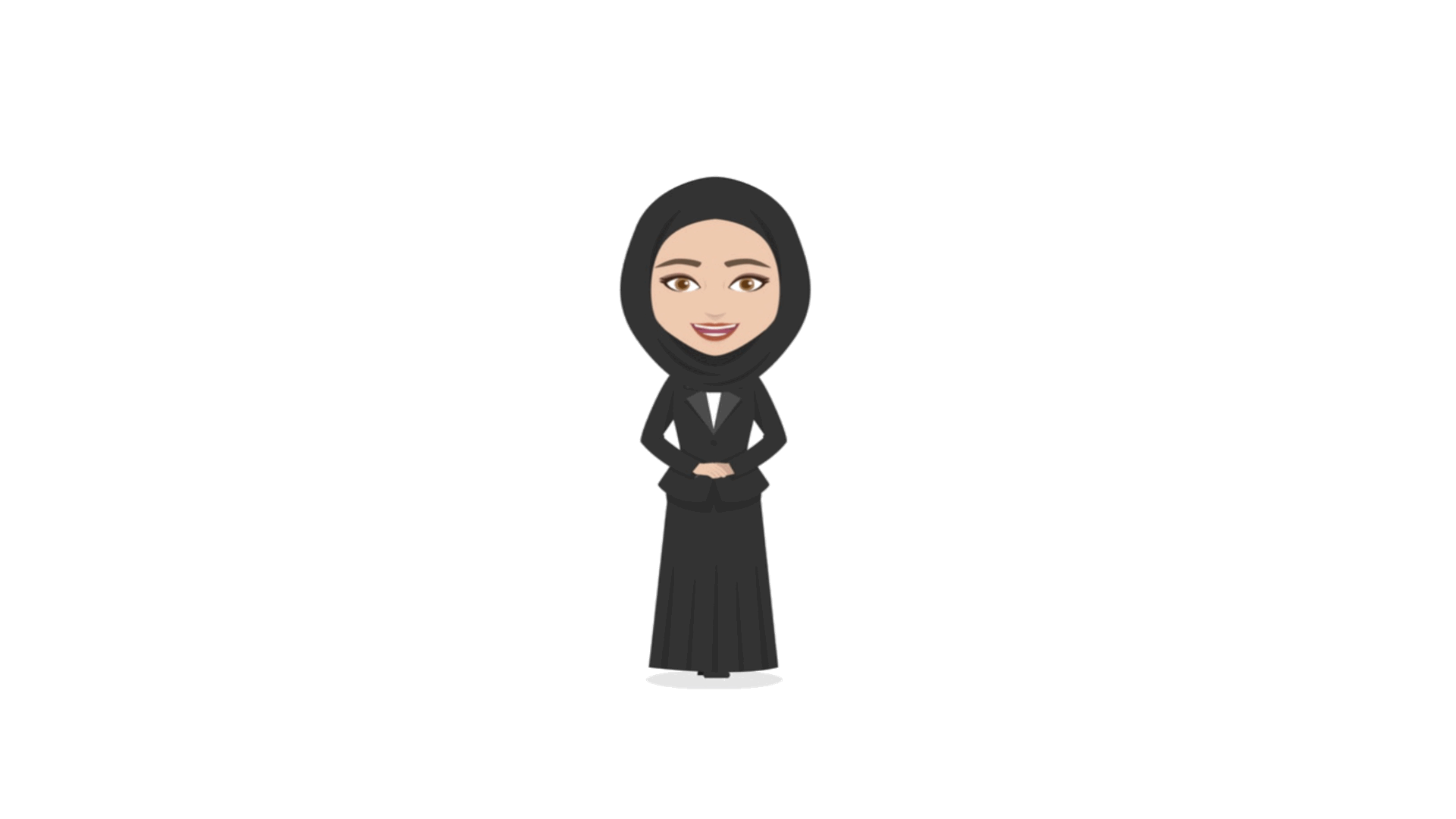 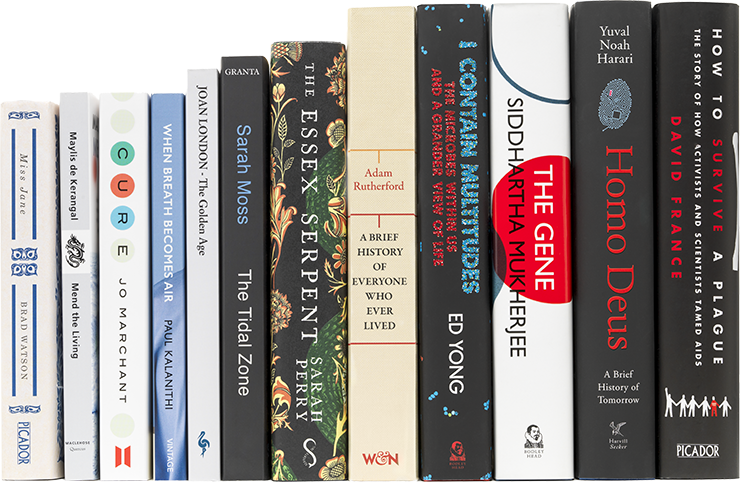 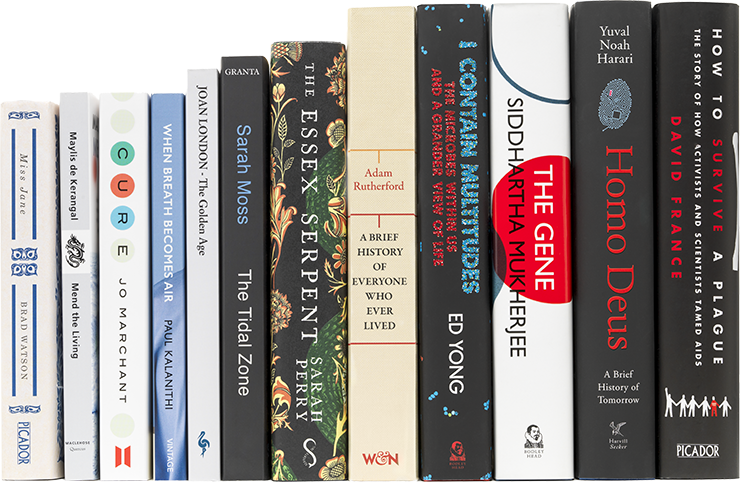 درست حل المعادلات التربيعية بيانيا
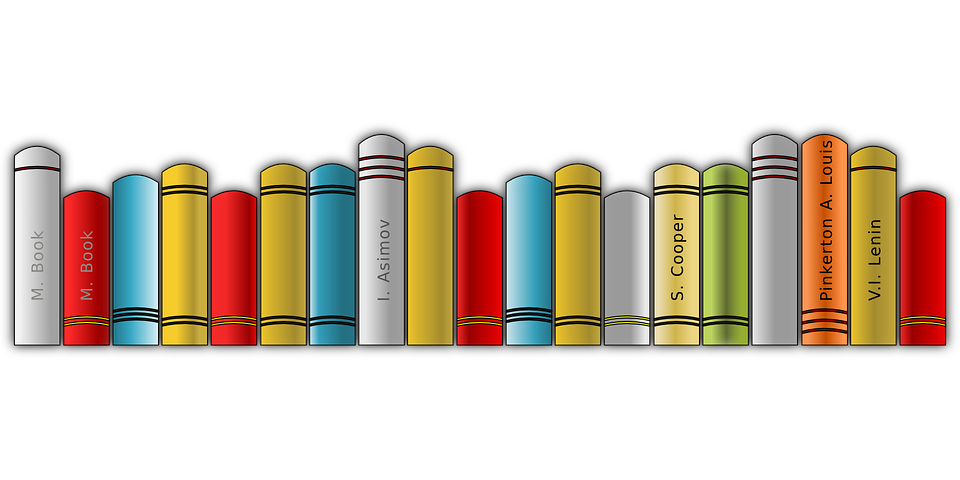 اقدر حلول المعادلات التربيعية بيانيا
40
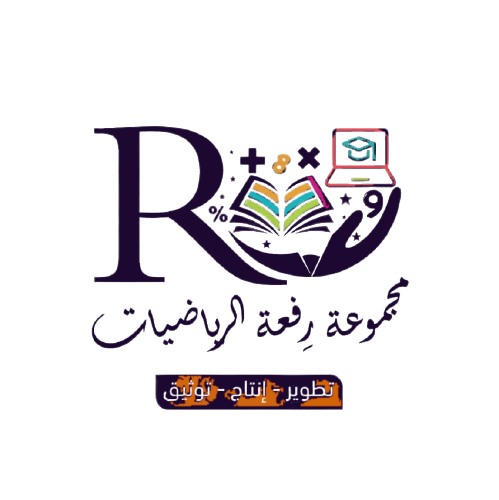 ٨-٢ 
حل المعادلات التربيعية بيانيا
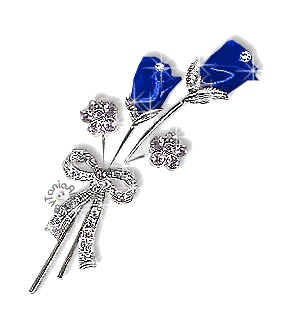 41
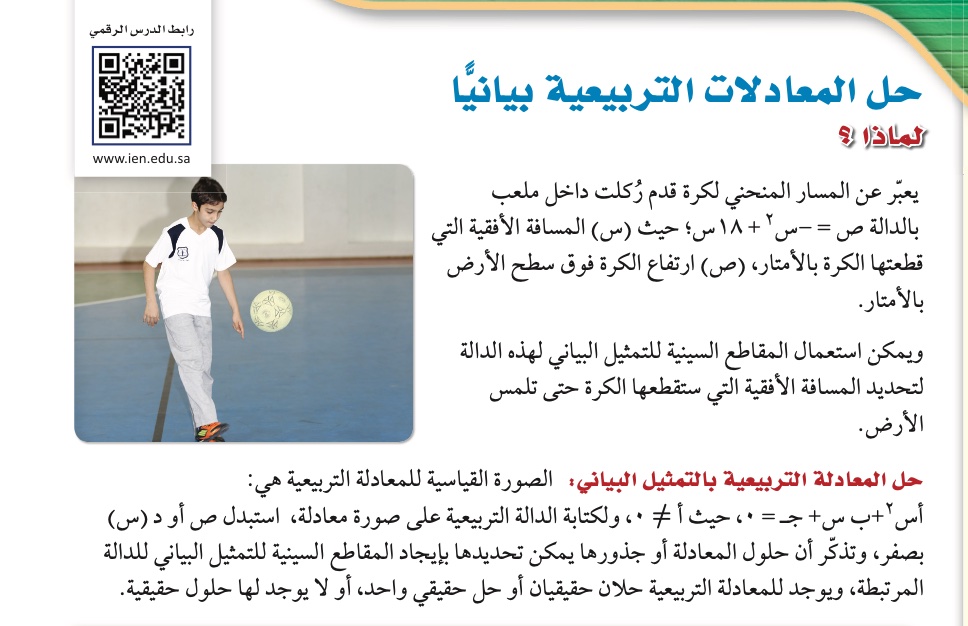 42
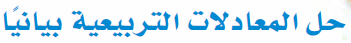 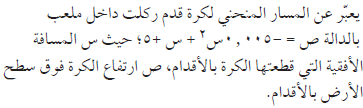 ١٦٠
١٥٠
١٤٠
١٣٠
١٢٠
١١٠
١٠٠
٩٠
٨٠
٧٠
٦٠
٥٠
٤٠
٣٠
٢٠
١٠
معادلة المحور
س = ١٠٠ تقريبا
=  ١٠٠
●
=  ١٠٠
ص =  ــ ٠٫٠٠٥ (١٠٠)٢ + ١٠٠ + ٥
( ١٠٠ ، ١٠٠)
الرأس =
المسافة = ٢٠٥ ــ ( ــ ٥ ) = ٢١٠ تقريبا
محور السينات
▪ ماذا يمثل المستقيم المار بنقطتي التقاء القطع المكافئ بالأرض
▪ ما المقطعان السينيان للتمثيل ؟
▪ ما معادلة المحور ؟
مقطع سيني
ــ ٥ تقريبا
مقطع سيني
٢٠٥ تقريبا
●
●
١
▪ ما المسافة بين نقطتي التقاء القطع المكافئ بالأرض ؟
س  = ــ
٣٠٠ ٢٠٠  ١٠٠
٢ ×   ــ ٠٫٠٠٥
43
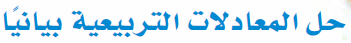 لحل المعادلات التربيعية نتبع الآتي : إيجاد المقطع السيني
نوجد الدالة المرتبطة وذلك باستبدال د ( س ) أو ص  بصفر
نمثل الدالة بيانيا .
المقاطع السينية هي حلول المعادلة .
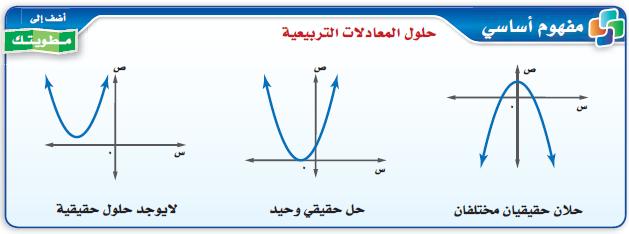 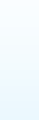 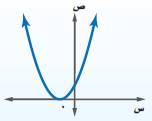 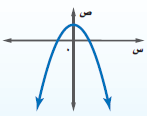 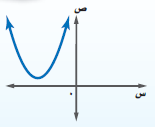 ●
●
●
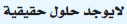 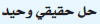 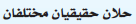 44
جذران حقيقيان مختلفان
حل المعادلة : س٢  ــ ٢ س  ــ  ٨  =  ٠   بيانيا
معادلة المحور
الإحداثي الصادي
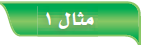 الحل = ٤
مثال
الحل = ــ ٢
س  =  ١
●
●
الرأس
ص =  ( ١)٢ ــ ٢ ( ١ )  ــ  ٨
ص =  ــ ٩
حل المعادلة
●
●
{ ــ ٢ ، ٤ }
●
ــ ٢
( ١  ،  ــ ٩ )
س  = ــ
٢ ×  ١
45
١أ/ صـ١١٦
حل المعادلة : ــ س٢  ــ ٣ س  + ١٨  =  ٠   بيانيا
جـ  =  ١٨
ب  =  -٣
أ  =  -١
الإحداثي الصادي
معادلة المحور
●
٢٠
١٨
١٦
١٤
١٢
١٠
٨
٦
٤
٢
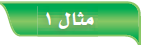 تحقق
●
●
س  =  ــ  ١٫٥
الحل = ــ٦
الحل = ٣
الرأس
ص = ــ ( ــ ١٫٥)٢ــ ٣ (ــ ١٫٥ ) +  ١٨
ص = -(٢٫٢٥) + (٤٫٥ ) +  ١٨
●
●
ص =   ٢٠٫٢٥
حل المعادلة
{  ٣ ، ــ ٦ }
ــ ٣
ب
( ــ ١٫٥  ،  ٢٠٫٢٥ )
س  = ــ
س  = ــ
٢ ×  ــ ١
٢أ
46
١ب/ صـ١١٦
حل المعادلة : س٢  ــ ٤ س  +  ٣  =  ٠   بيانيا
جـ  =  ٣
ب  =  -٤
أ  =  ١
الإحداثي الصادي
معادلة المحور
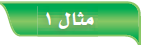 تحقق
س  =  ٢
الرأس
●
●
الحل = ٣
ص =  ( ٢)٢ ــ ٤ ( ٢ )  +  ٣
الحل =  ١
●
●
ص =  ــ ١
●
حل المعادلة
{ ١ ، ٣ }
ــ ٤
ب
( ٢  ،  ــ ١ )
س  = ــ
س  = ــ
٢ ×  ١
٢أ
47
٢ب/ صـ١١٧
جذر مكرر
ب  =  ٨
حل المعادلة :  س٢ =  ــ ٨ س  ــ  ١٦ بيانيا
جـ  =  ١٦
أ  =  ١
س٢  + ٨ س  +  ١٦  =  ٠
الإحداثي الصادي
معادلة المحور
٢٠
١٨
١٦
١٤
١٢
١٠
٨
٦
٤
٢
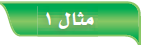 تحقق
●
●
س  =  ــ ٤
الحل =  ــ ٤
الرأس
ص =  ( ــ ٤ )٢ + ٨ ( ــ ٤ )  +  ١٦
ص =  ( ١٦ ) +  ( ــ ٣٢ )  +  ١٦
●
ص =   ٠
حل المعادلة
{  ــ ٤  }
٨
ب
(  ــ ٤  ،  ٠ )
س  = ــ
س  = ــ
٢ ×  ١
٢أ
48
٣ب/ صـ١١٧
ب  =  -٦
حل المعادلة :  ــ ٢س٢ ــ ٨  = ٦ س  بيانيا
جـ  =  -٨
ــ ٢س٢  ــ ٦ س  ــ  ٨  =  ٠
أ  =  -٢
الإحداثي الصادي
معادلة المحور
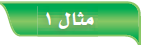 تحقق
س  =  ــ ١٫٥
لا يوجد مقطع سيني
●
الرأس
ص = ــ ٢ ( ــ ١٫٥ )٢ــ ٦ ( ــ ١٫٥ ) ــ ٨
ص = ــ ٢(٢.٢٥ ) + (٩ ) ــ ٨
●
●
ص = ــ (٥. ٤ ) + (٩ ) ــ ٨
ص =  ــ  ٣٫٥
حل المعادلة
Ø
ــ ٦
ب
(  ــ ١٫٥  ،  ــ  ٣٫٥ )
س  = ــ
س  = ــ
٢ ×  ــ ٢
٢أ
49
٣أ/ صـ١١٧
لايوجد جذور حقيقية
ب  =  -٣
حل المعادلة :  ــ س٢ ــ ٣ س  =  ٥  بيانيا
جـ  =  -٥
أ  =  -١
ــ س٢  ــ ٣ س   ــ  ٥  =  ٠
الإحداثي الصادي
معادلة المحور
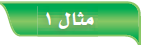 تحقق
لا يوجد مقطع سيني
س  =  ــ ١٫٥
الرأس
ص = ــ ( ــ ١٫٥ )٢ــ ٣ ( ــ ١٫٥ ) ــ ٥
ص = ــ ( ٢.٢٥) + (٤.٥ ) ــ ٥
●
ص =  ــ ٢٫٧٥
حل المعادلة
●
●
Ø
ــ ٣
ب
(  ــ ١٫٥  ،  ــ  ٢٫٧٥ )
س  = ــ
س  = ــ
٢ ×  ــ ١
٢أ
50
١/ صـ١١٩
ب  =  ٣
حل المعادلة :  س٢ + ٣ س  ــ ١٠  =  ٠ بيانيا
جـ  =  -١٠
الحل = ــ ٥
أ  =  ١
الإحداثي الصادي
معادلة المحور
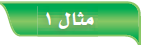 تأكد
●
●
س  =  ــ ١٫٥
الحل = ٢
الرأس
ص = ( ــ ١٫٥ )٢ + ٣ ( ــ ١٫٥ ) ــ ١٠
ص = (  ٢٫٢٥ ) -  (  ٤٫٥ ) ــ ١٠
ص =  ــ  ١٢٫٢٥
●
●
حل المعادلة
●
{ ٢ ، ــ ٥ }
٣
ب
(  ــ ١٫٥  ،  ــ  ١٢٫٢٥ )
س  = ــ
س  = ــ
٢ ×  ١
٢أ
51
٢/ صـ١١٩
ب  =  -٨
حل المعادلة :  ٢س٢ ــ ٨ س  =  ٠ بيانيا
جـ  =  ٠
أ  =  ٢
الحل =  ٠
الإحداثي الصادي
معادلة المحور
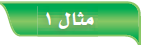 تأكد
●
●
س  =   ٢
الحل = ٤
الرأس
ص = ٢(  ٢ )٢ ــ ٨ (  ٢ )
●
ص = ٢(  ٤ ) ــ (  ١٦ )
ص =  ــ ٨
حل المعادلة
{ ٠ ،  ٤ }
ــ ٨
ب
(   ٢  ،   ــ ٨ )
س  = ــ
س  = ــ
٢ ×  ٢
٢أ
52
٣/ صـ١١٩
ب  =  ٤
حل المعادلة :  س٢ + ٤ س  = ــ ٤ بيانيا
جـ  =  ٤
س٢  + ٤ س  +  ٤ =  ٠
أ  =  ١
الإحداثي الصادي
معادلة المحور
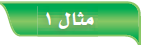 تأكد
الحل =  ــ ٢
س  =  ــ ٢
الرأس
●
●
ص =  ( ــ ٢ )٢ + ٤ ( ــ ٢ )  +  ٤
ص = (  ٤ ) ــ (٨)+٤
●
ص =   ٠
حل المعادلة
{  ــ ٢  }
٤
ب
(  ــ ٢  ،  ٠ )
س  = ــ
س  = ــ
٢ ×  ١
٢أ
53
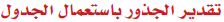 حل المعادلة : س٢ + ٦ س  + ٦ = ٠ بيانيا . ثم قدر الجذور إلى أقرب عشر
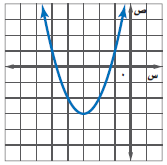 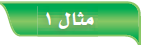 مثال
أقرب قيمة إلى الصفر على محور الصادات
أقرب قيمة إلى الصفر على محور الصادات
الحل بين
ــ ٥ ، ــ ٤
الحل بين
 ــ ٢ ، ــ ١
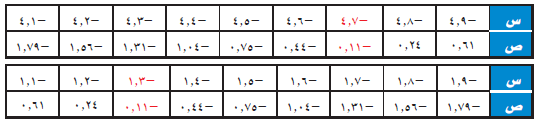 حل المعادلة
{  ــ ٤٫٧ ، ــ ١٫٣  }
54
٤/ صـ١١٨
حل المعادلة : ٢س٢ + ٦ س  ــ ٣ = ٠ بيانيا . ثم قدر الجذور إلى أقرب عشر
الحل بين
ــ ٤ ، ــ ٣
الإحداثي الصادي
معادلة المحور
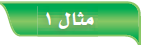 تحقق
●
●
س  =  ــ١.٥
●
●
الحل بين
٠، ١
الرأس
ص = ٢( ــ ١٫٥)٢ + ٦ ( ــ ١٫٥) ــ ١٠
●
ص =  ــ  ٧.٥
حل المعادلة
٢٫١٨
٤٫٠٢
ــ ٢.٣٨
ــ ١.٠٢
٠٫٥
١٫٣٢
٣٫٠٨
ــ ١.٧٢
ــ ٠٫٢٨
{  ــ ٣٫٤ ، ٠٫٤  }
٦
س  = ــ
٤٫٠٢
٢٫١٨
٠٫٥
ــ ٠٫٢٨
ــ ١٫٧٢
٣٫٠٨
١٫٣٢
(  ــ ١.٥  ،  ــ  ٧.٥ )
ــ ١٫٠٢
ــ ٢٫٣٨
٢ ×  ٢
55
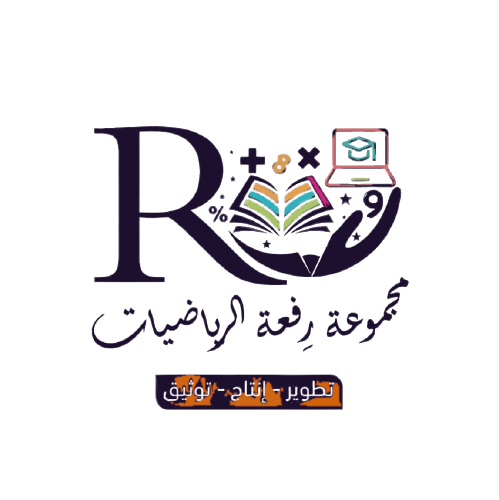 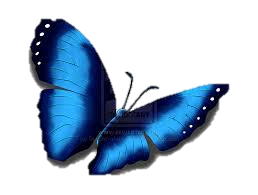 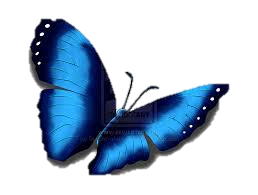 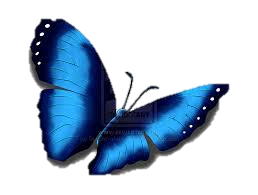 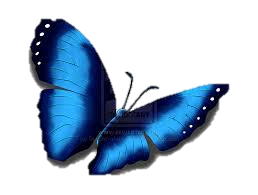 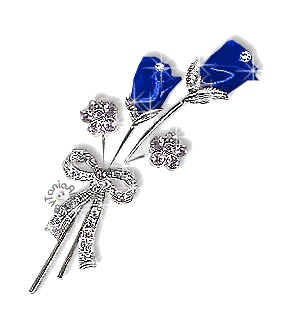 56